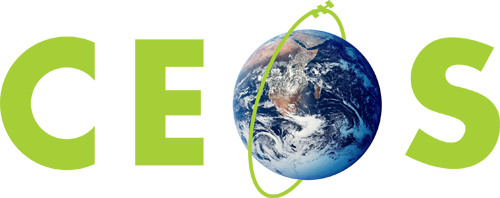 Committee on Earth Observation Satellites
SAR-EDU &
EO College
Robert Eckardt (Friedrich-Schiller University Jena)
Agenda Item 12 
CEOS 7th Working Group for Capacity Building and Data Democracy (WGCapD) Annual Meeting
INPE São José dos Campos, Brazil
6-8th March, 2018
1
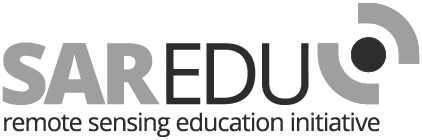 

Local
Workshops
E-Learning
Local Workshops
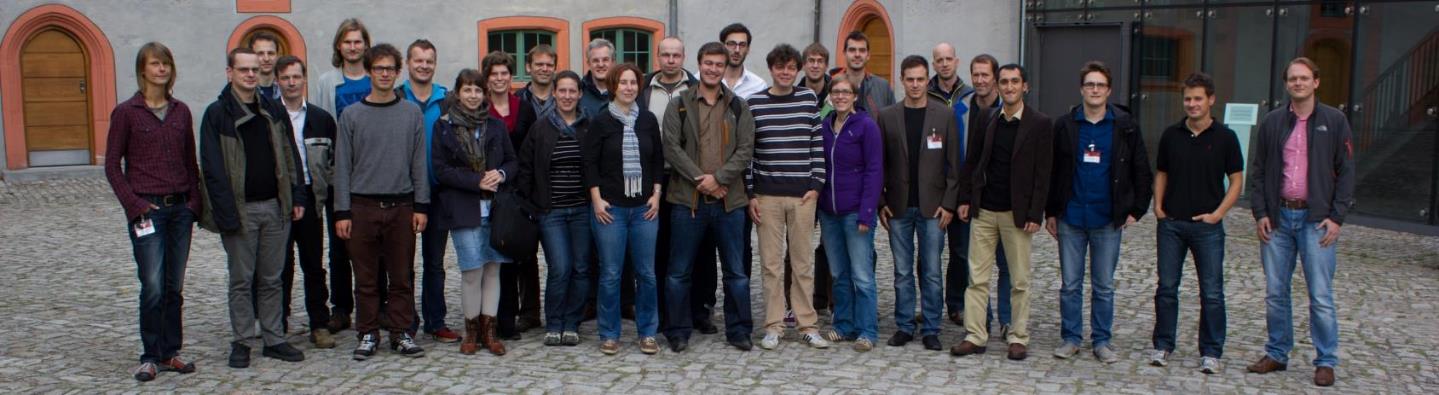 Established in 2013

40 -50 participants yearly
Focus on Applications

Interdiciplinary exchange
Participants of the Summer School 2013 @ Dornburg Castle, Jena.
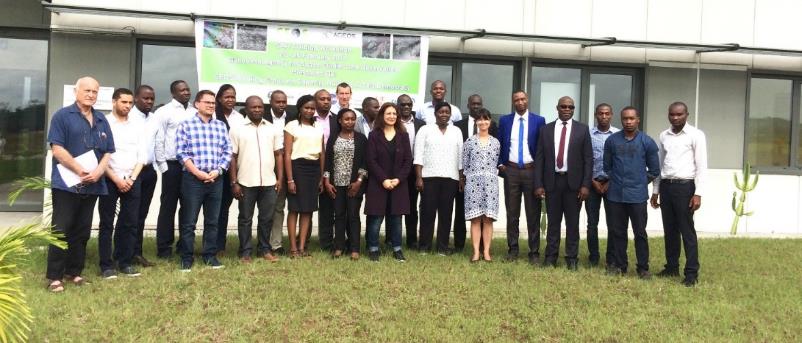 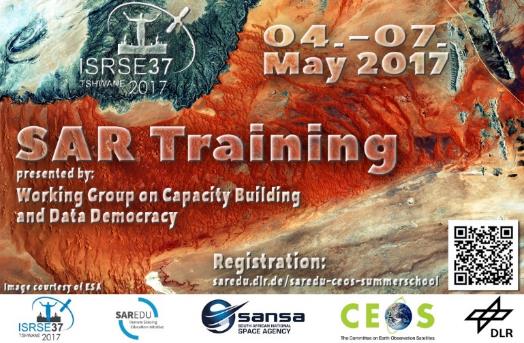 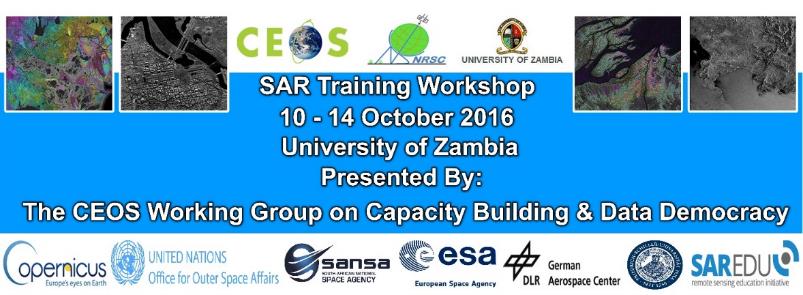 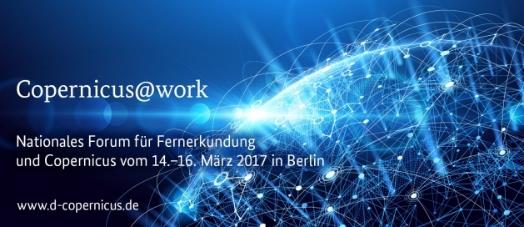 E-Learning
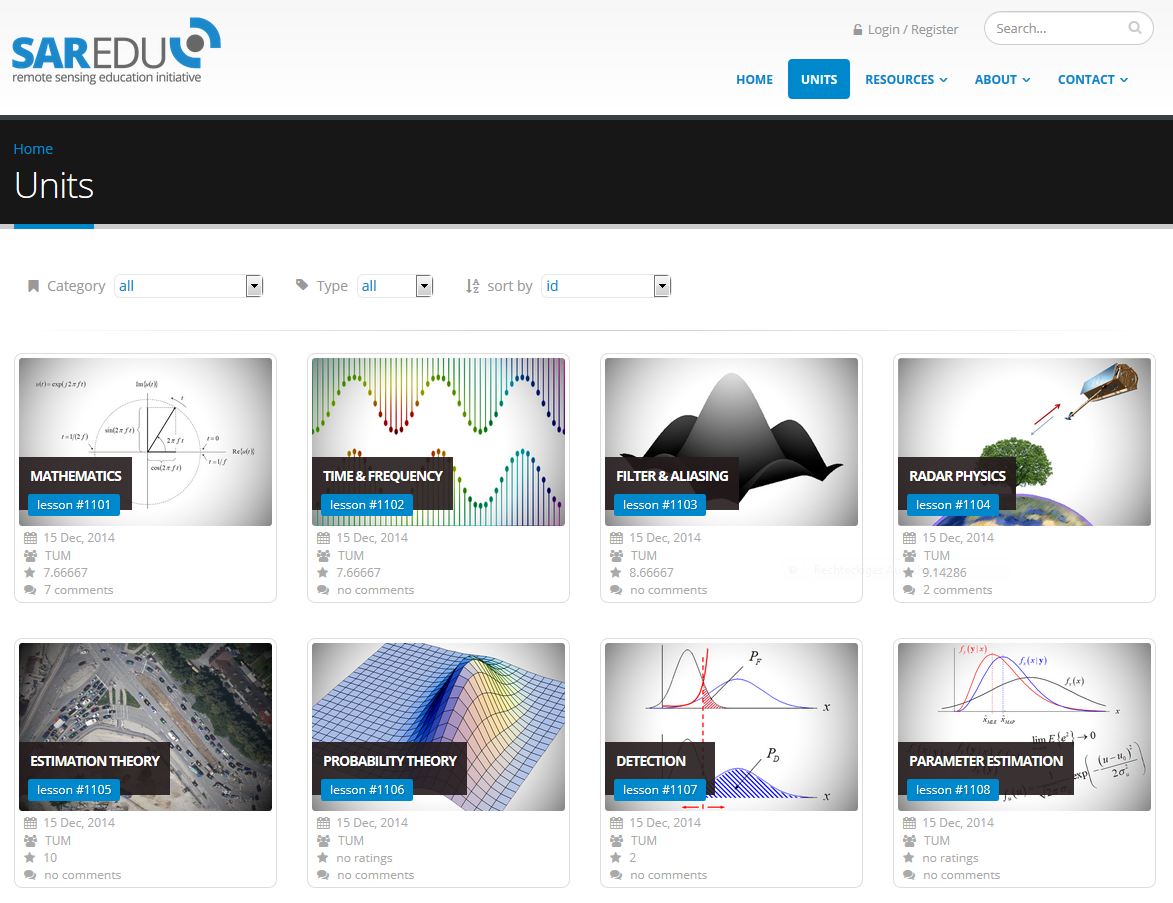 MATHE-MATICS
DATA
PROCESSING
SAR
IMAGING
BASICS
IMAGE
PROCESSING
INSAR
POLSAR
PASSIVE MICROWAVE
RADARGRA-MMETRY
METHODS
ANTHROPO-SPHERE
BIOSPHERE
CRYOSPHERE
HYDRO-SPHERE
LITHO-SPHERE
OCEANO-GRAPHY
APPLICATIONS
SAR-EDU Webportal
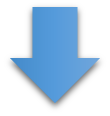 EO College
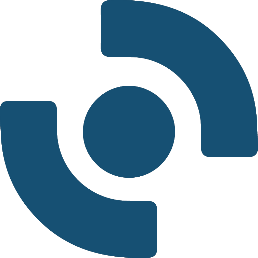 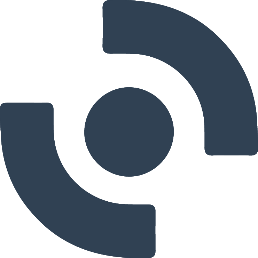 



8
40
12
24   h



Tutorials
Lessons
Data
Video
2300
Resources
Slides
Courses


Community
E-Learning






Interactive
Content
Certificates
Courses
Video
Resources
Quiz
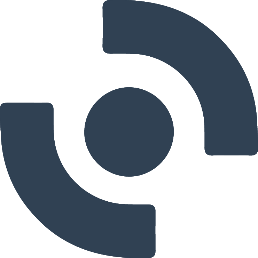 


Courses
Resources
Discussion

Course
Discussion


Discussion
Groups
Discussion
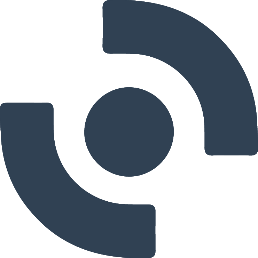 



Courses
Resources
Discussion
Articles







Follow
Authors
User
Community
Articles
Write
Bookmark
Read
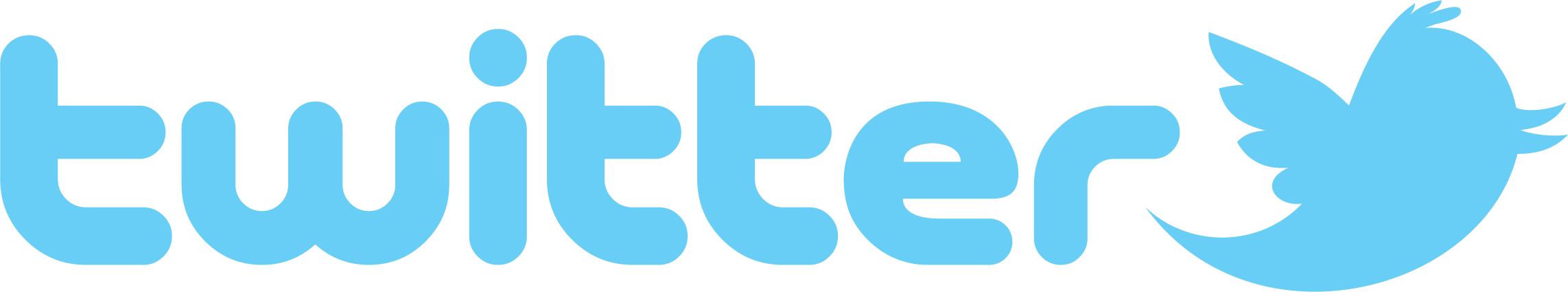 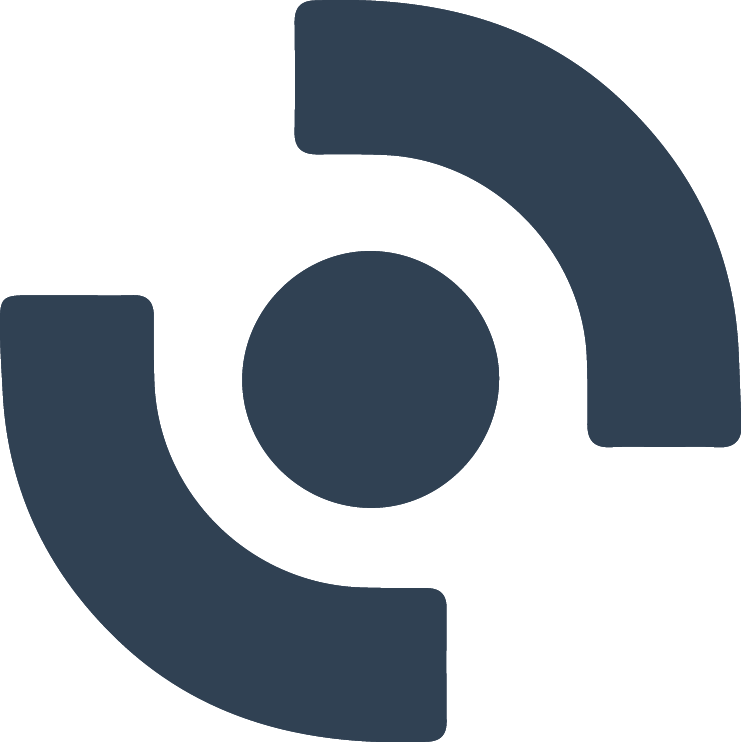 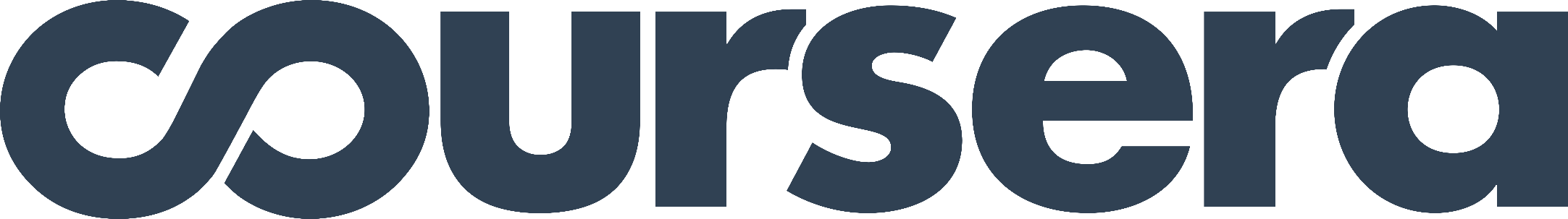 State of the art
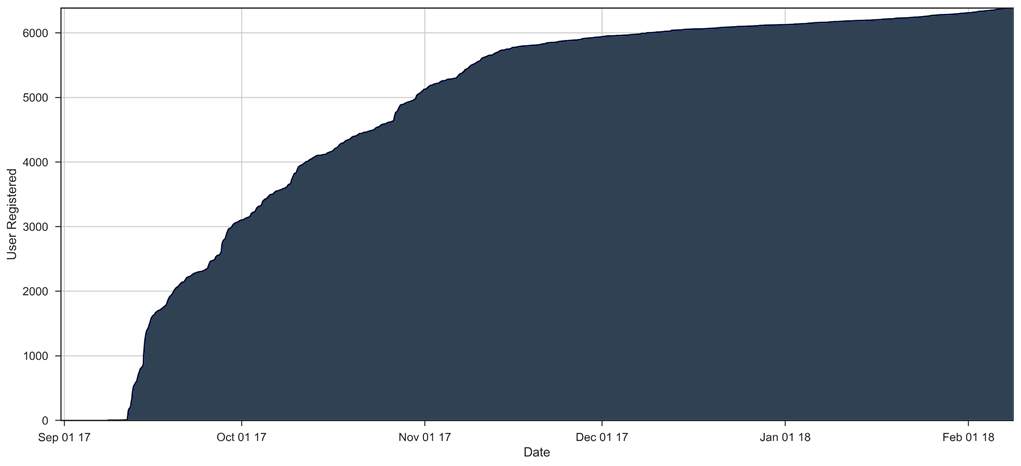 
September 2017

> 6.300 registered users

> 22.000 h spent on page

> 570.000 pageviews
Geographicacl distribution
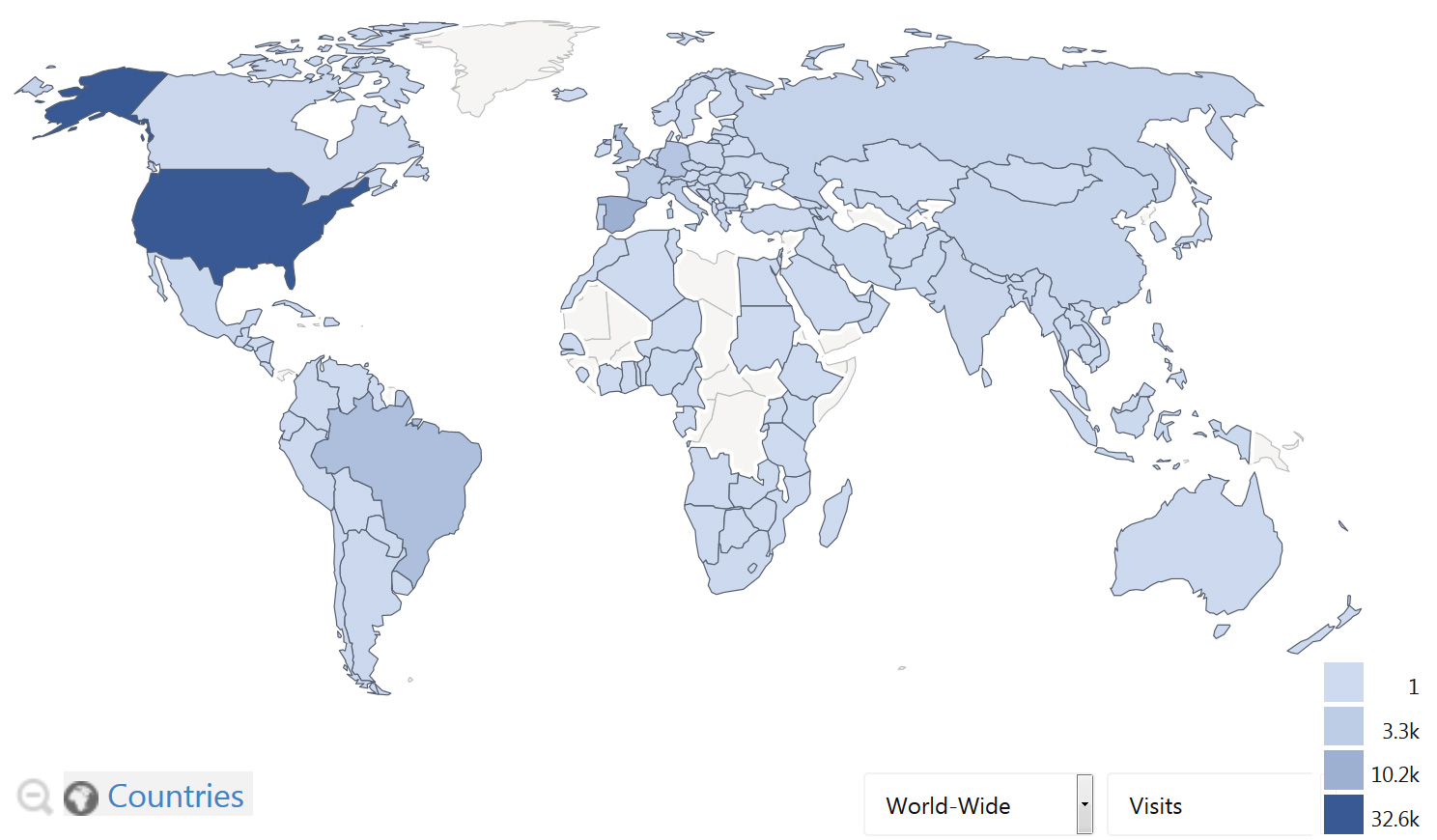 
Statistics partially based on Browser language
Geographicacl distribution – Unique Visitors
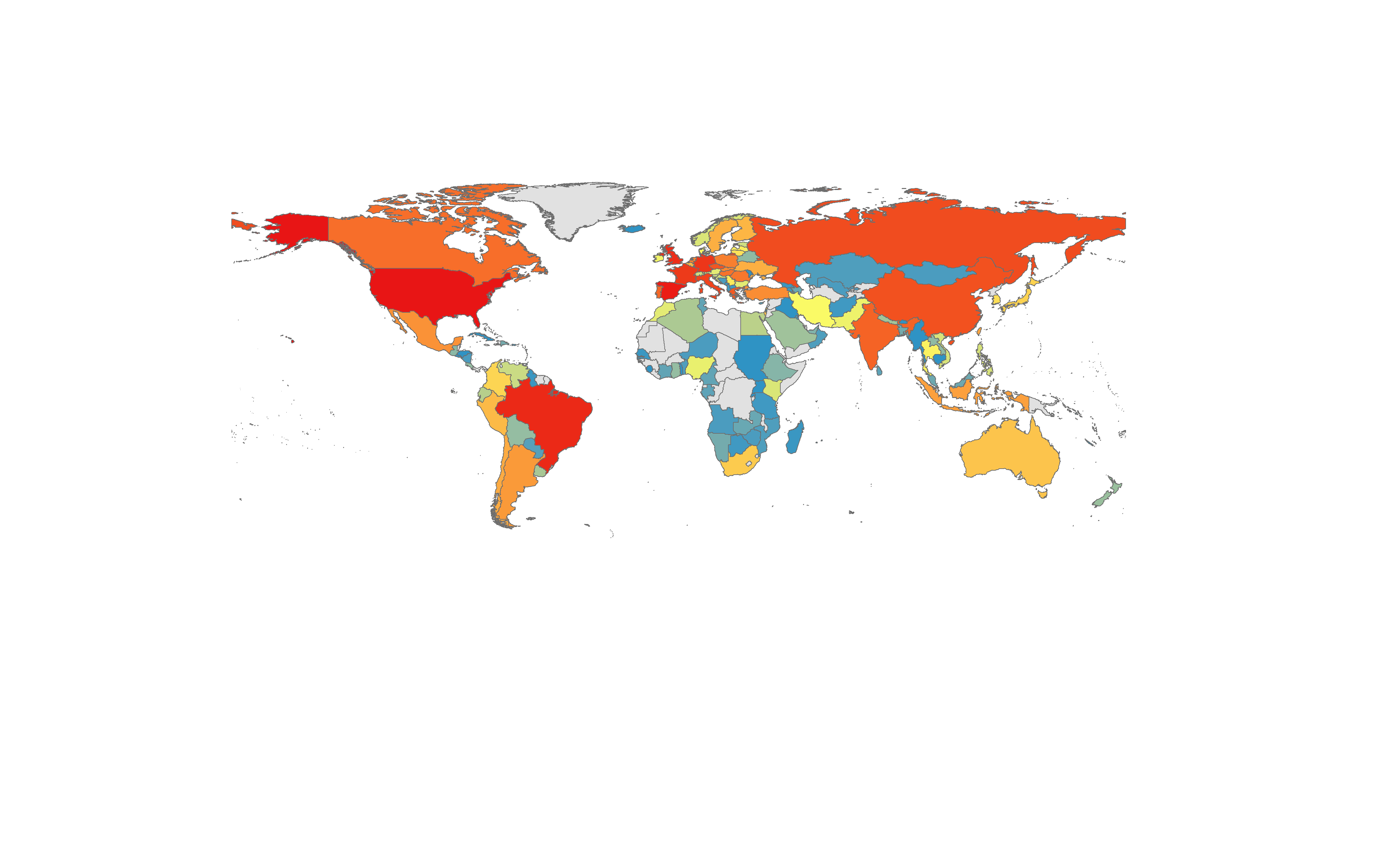 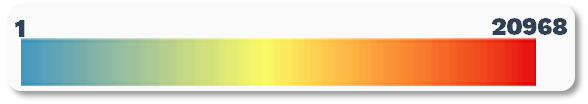 Use of the platform

Community         E-Learning
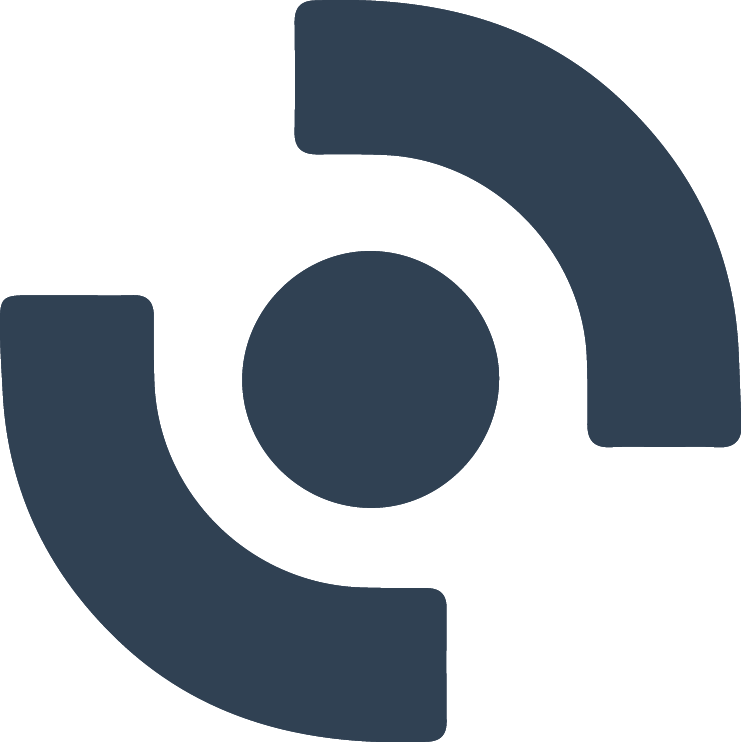 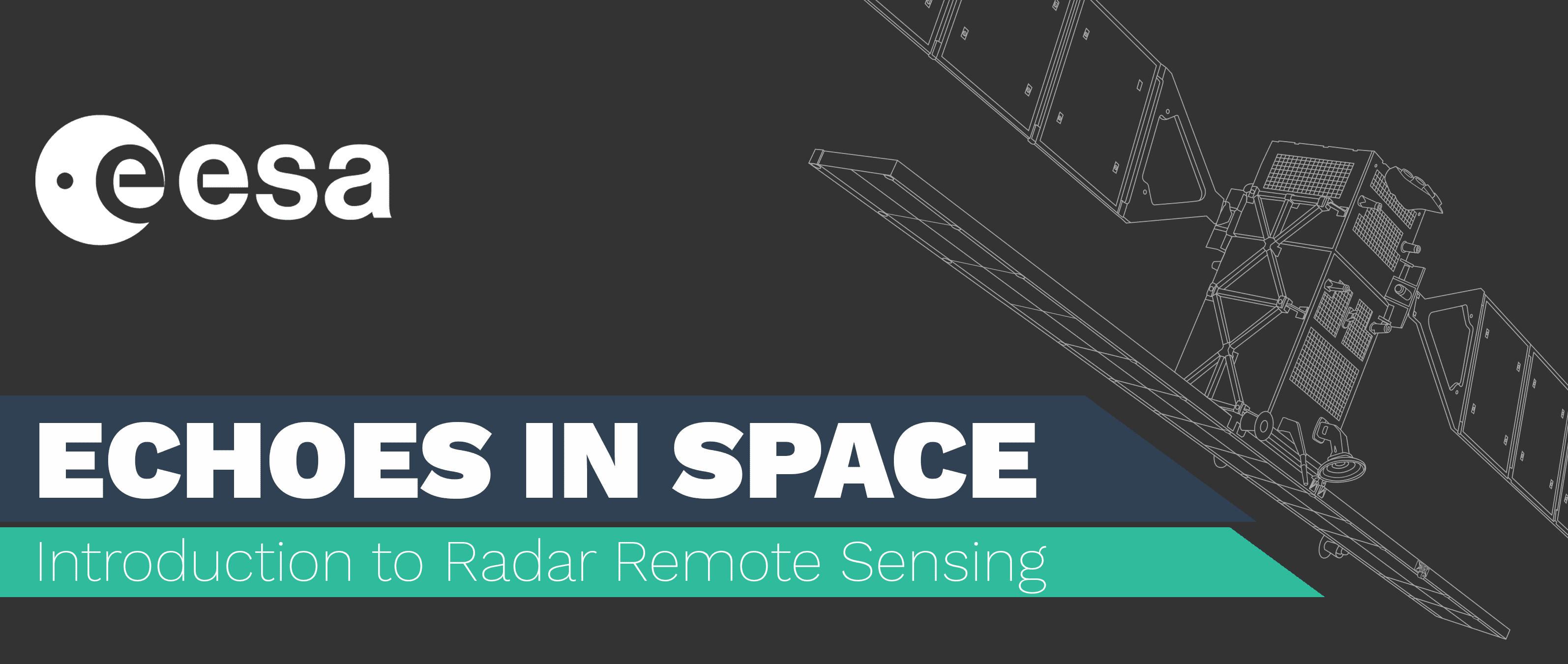 START: 09-OCT-2017
5 LESSONS
FREE OF CHARGE
SELF-PACED LEARNING
CERTIFICATE FOR COMPLETION
OPEN TO ANYBODY

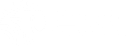 Community         E-Learning
MOOC
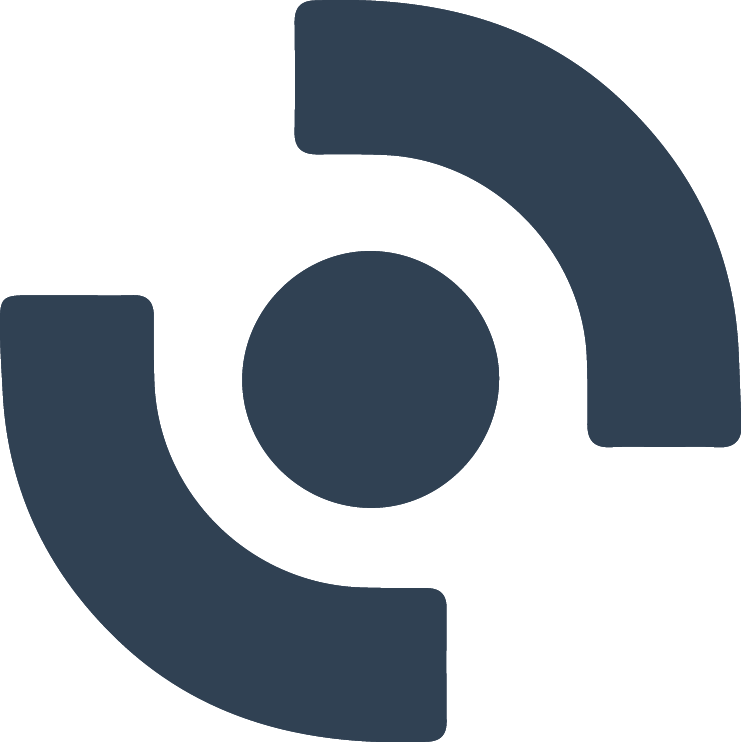 ?
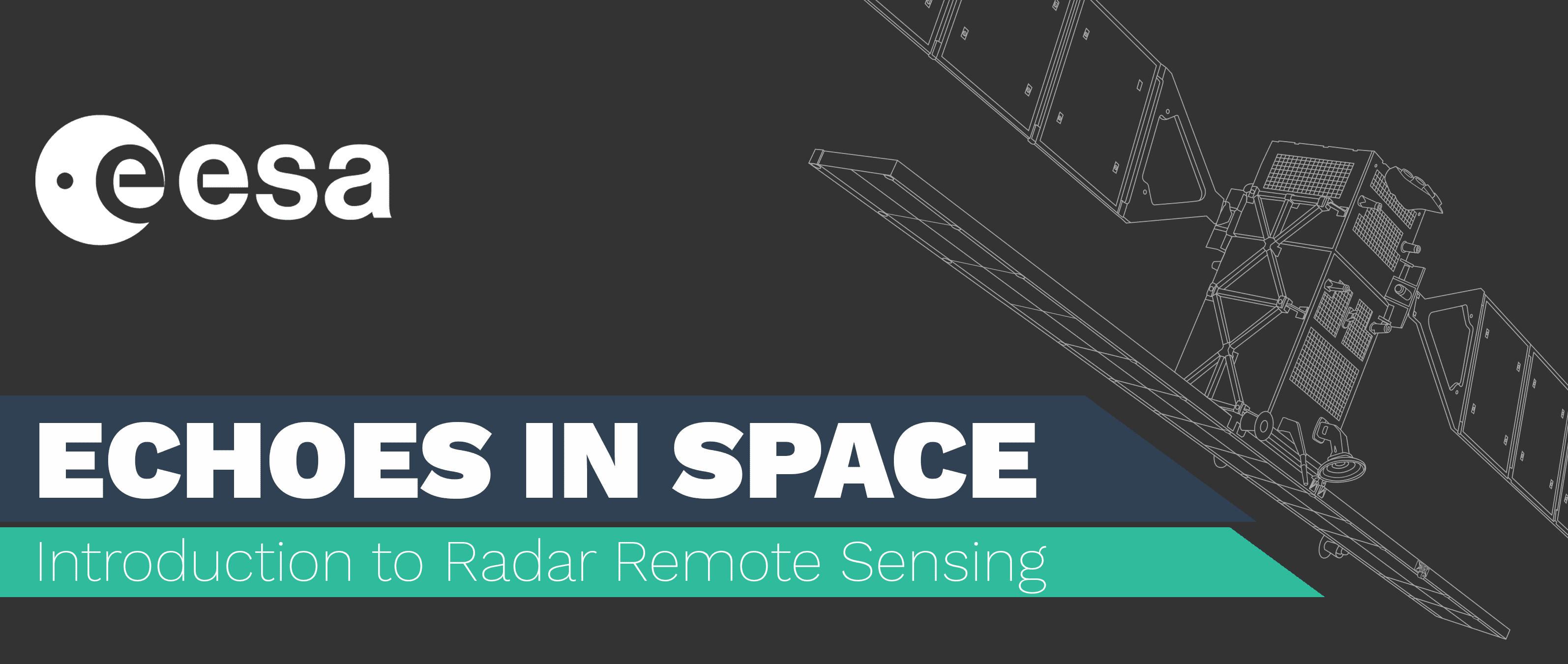 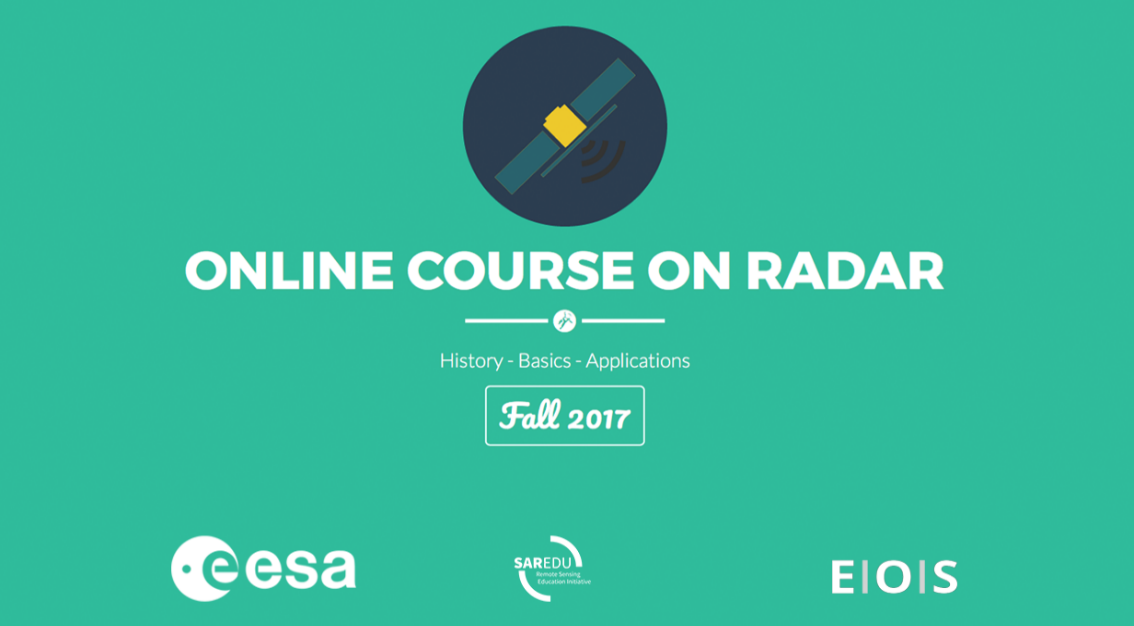 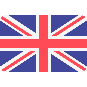 ?
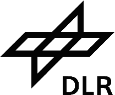 MINI-MOOC
2018
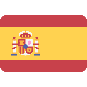 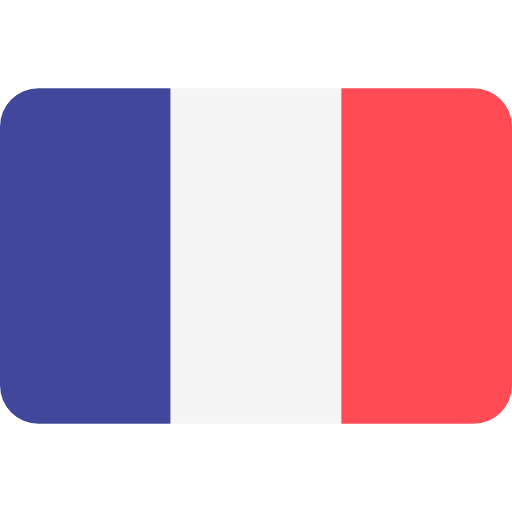 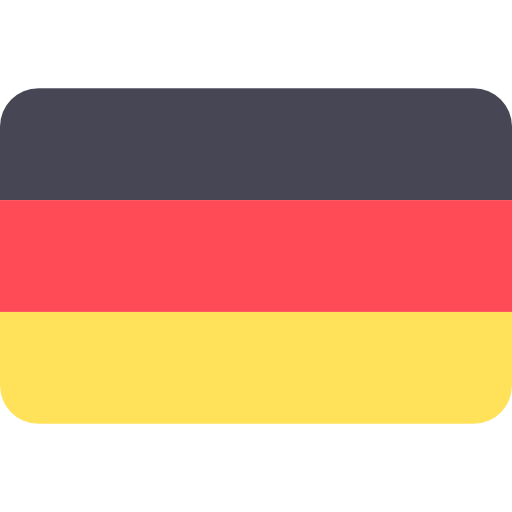 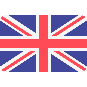 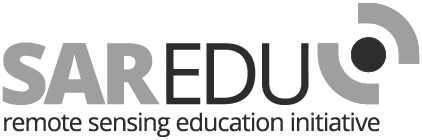 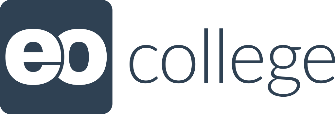 eo-college.org
Friedrich-Schiller University Jena
robert.eckardt@uni-jena.de
Department for Earth Observation
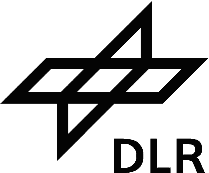 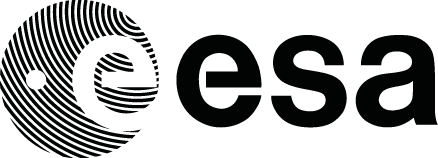 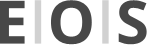 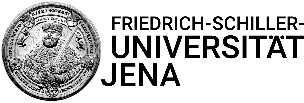